ỦY BAN NHÂN DÂN QUẬN LONG BIÊN
TRƯỜNG MẦM NON HOA MỘC LAN
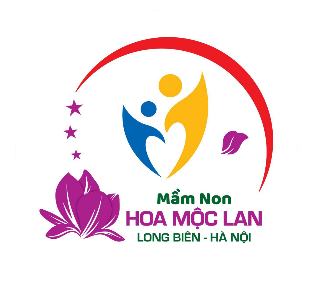 GIÁO DỤC NHẬN THỨCDạy trẻ kỹ năng: Một số kỹ năng giữ an toàn cho bản thânLứa tuổi: Mẫu giáo nhỡ (4-5 tuổi)
Các con hãy nêu những tình huống khi chơi cùng bạn có thể gây tổn thương cơ thể
Những hình ảnh trẻ chơi cùng bạn có thể gây nguy hiểm
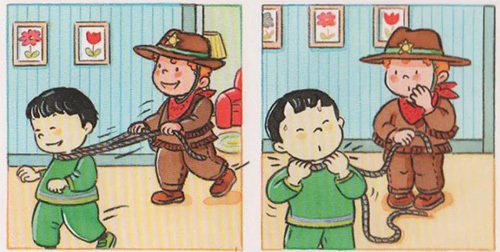 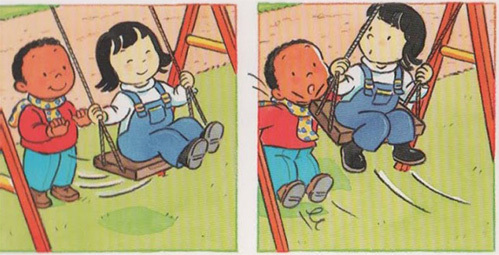 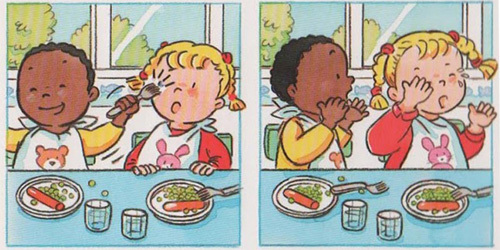 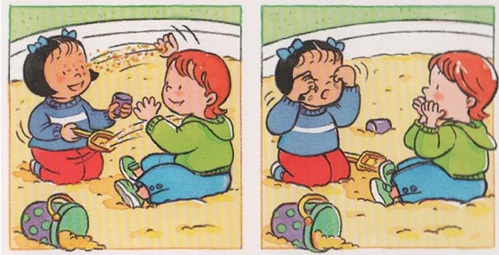 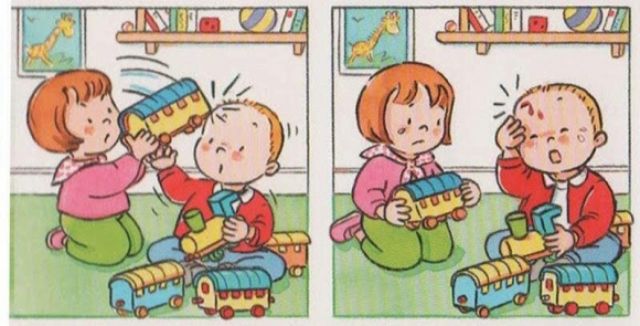 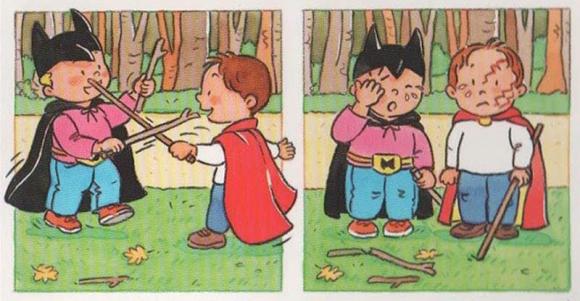 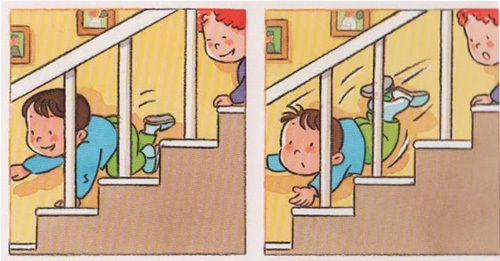 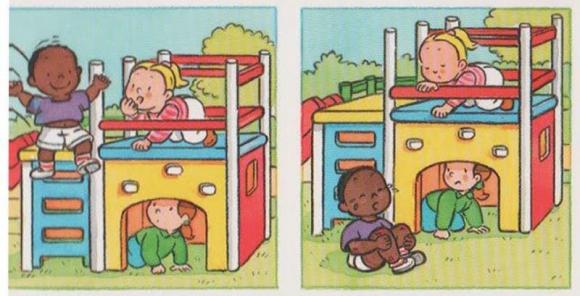 Cho trẻ nêu nhưng tình huống chơi một mình có thể gây tổn thương cơ thể.
Những hình ảnh trẻ chơi một mình có thể gây nguy hiểm
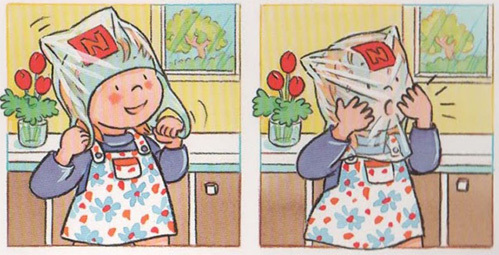 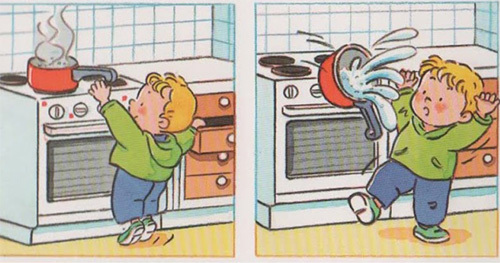 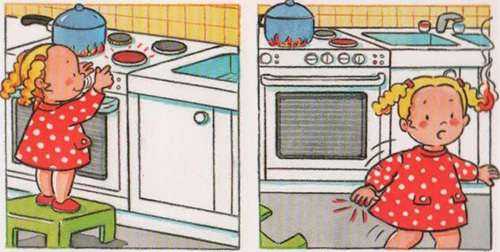 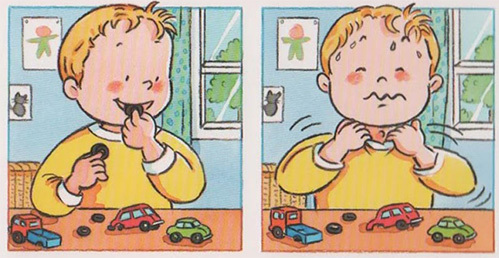 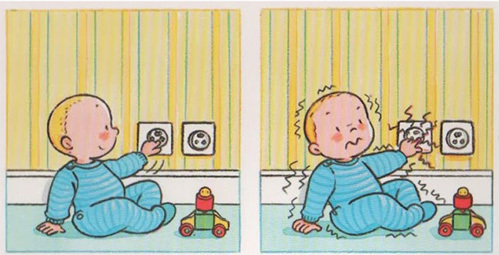 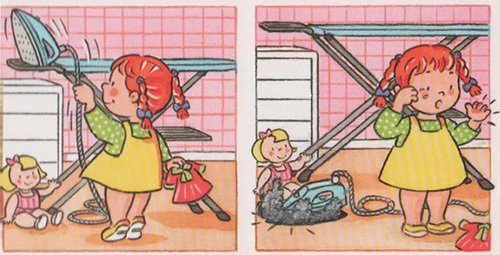 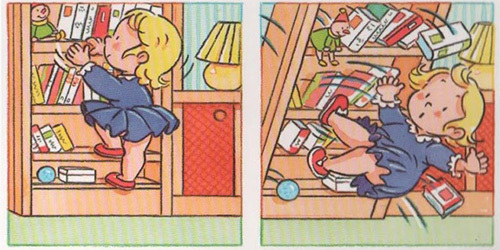 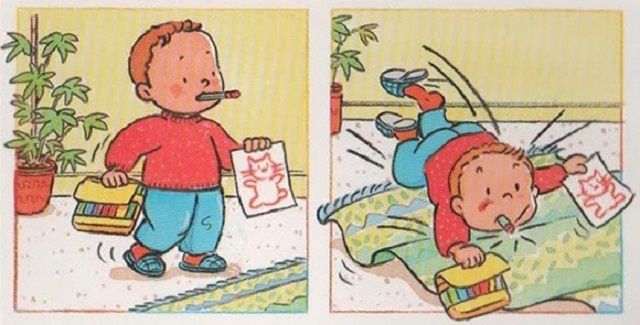 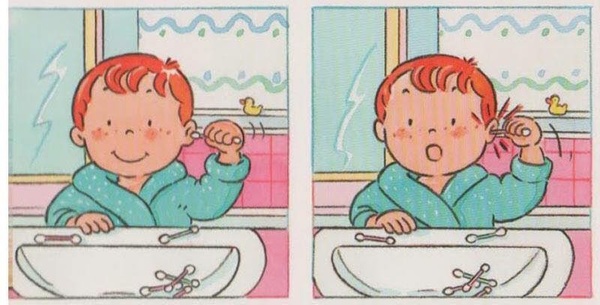 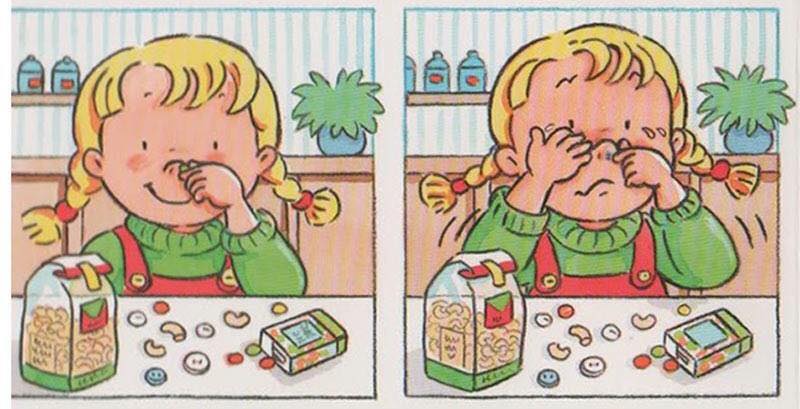 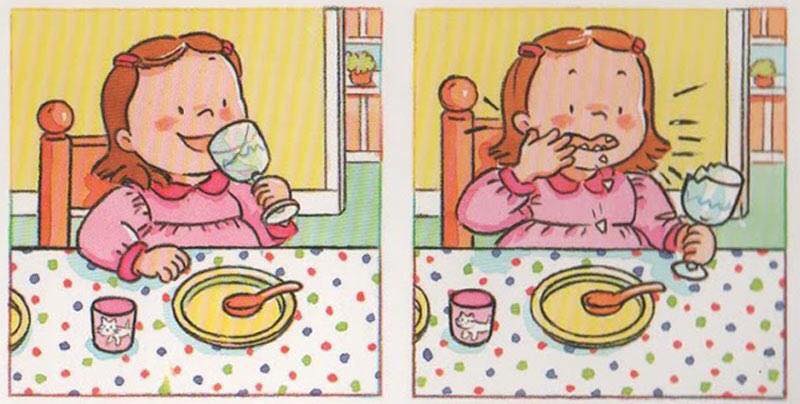 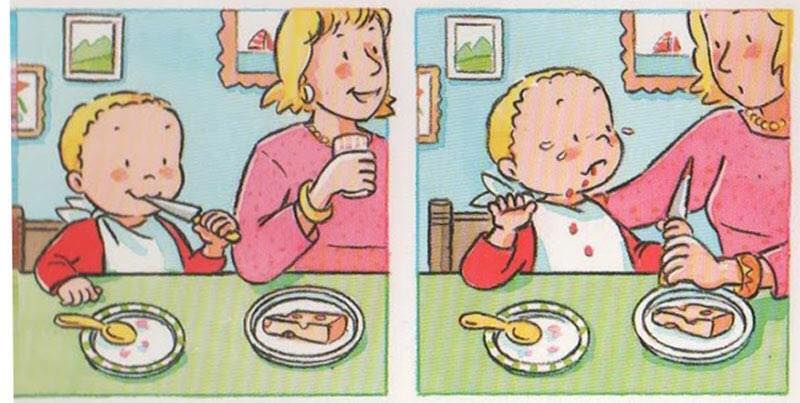 Trò chơi “Ai chọn đúng”